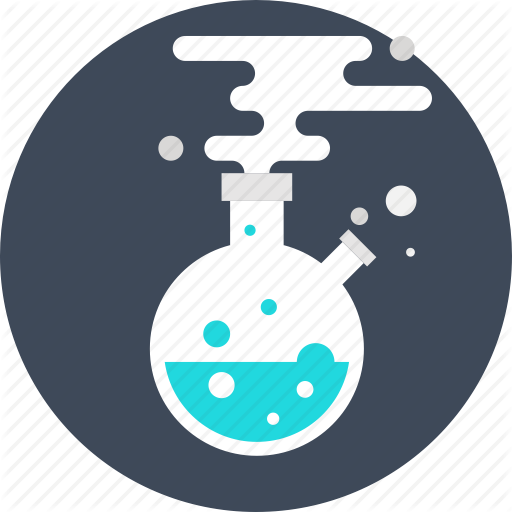 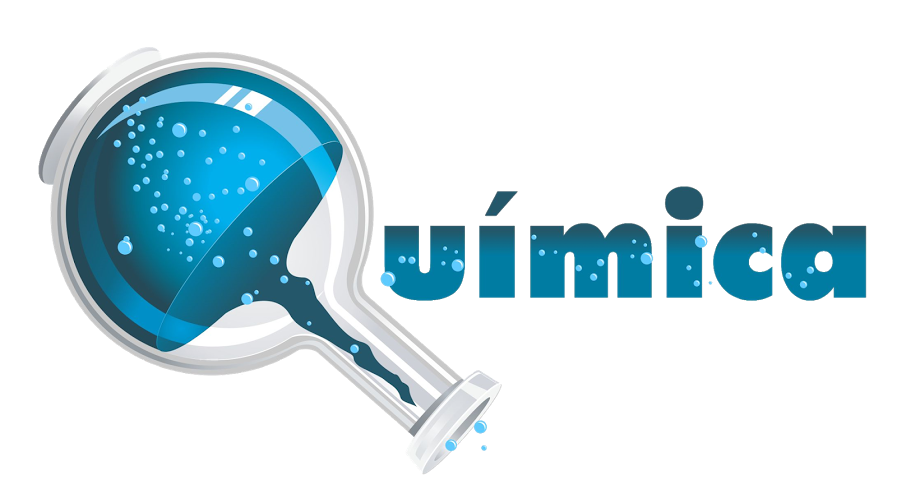 en mi vida
Pasta dental
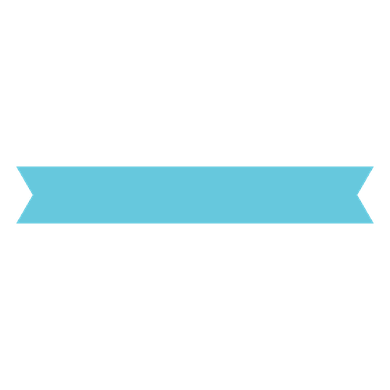 Equipo #3
Gómez Alfaro Katia
Nataren Ruiz Diana Fabiola
Pérez Martínez Janya Haidedt
Piña González Emily Ixmeni
Santiago Pérez Emmanuel Isaías

Química inorgánica. 
Docente Nieto Peña María De Lourdes
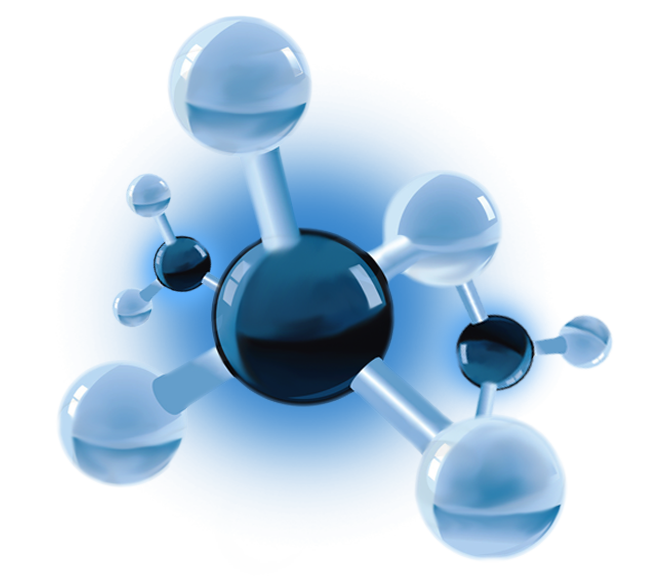 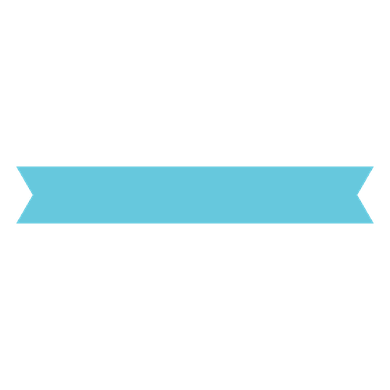 HISTORIA DE LA PASTA DENTAL
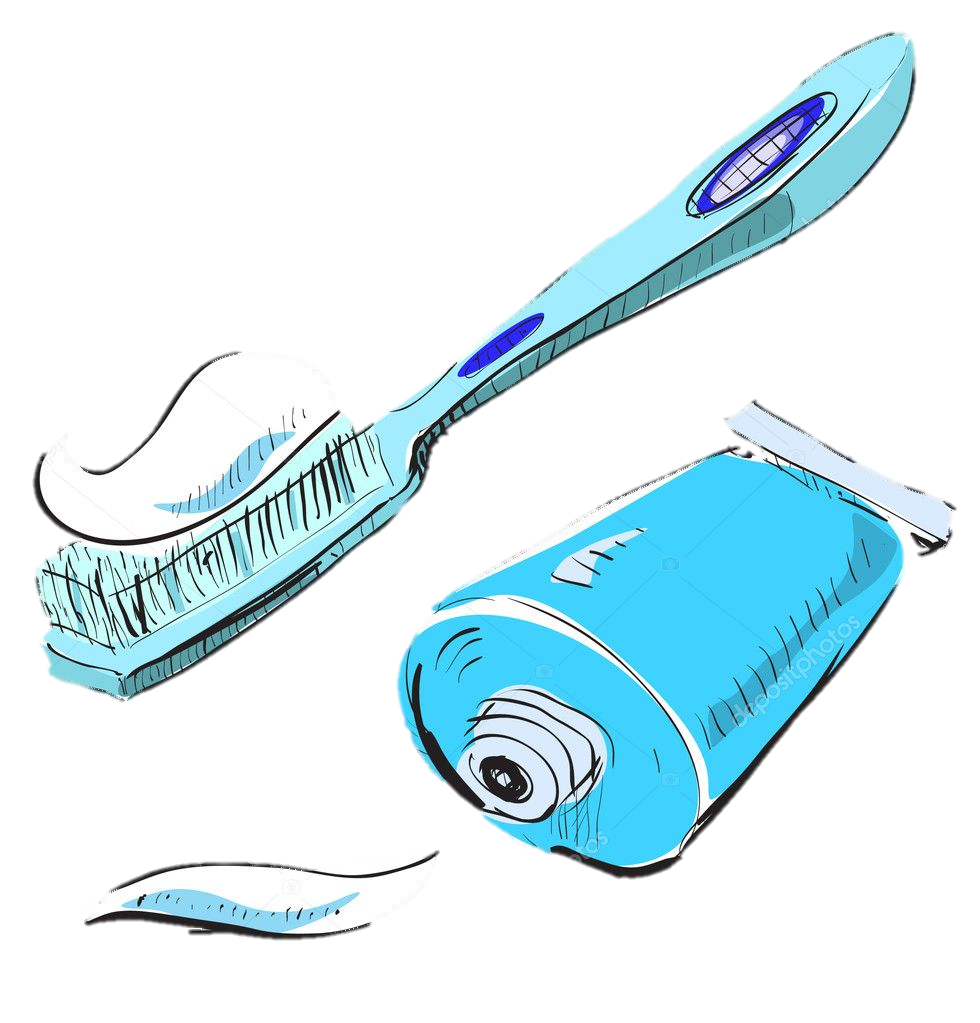 Hace 4,000 años los antiguos egipcios crearon el clisterate
En el siglo IX Ziryab inventó otro tipo
Se empezó la producción de pasta en grandes cantidades
En 1850 aparece en Europa nueva pasta de dientes en un tarro
Los griegos romanos mejoraron las recetas
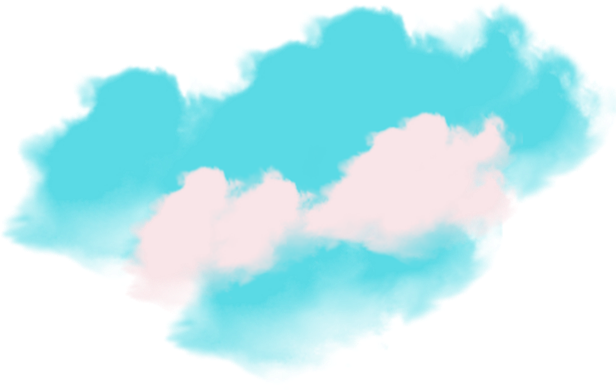 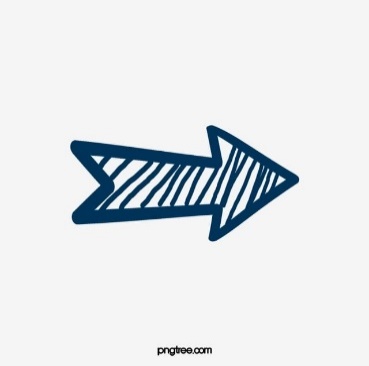 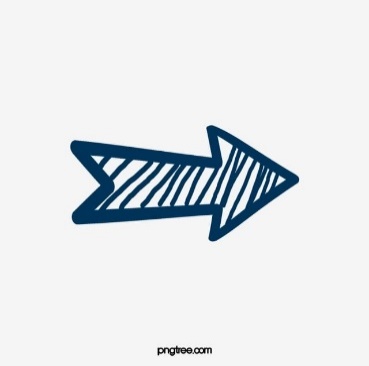 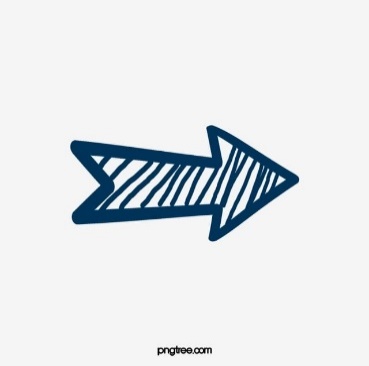 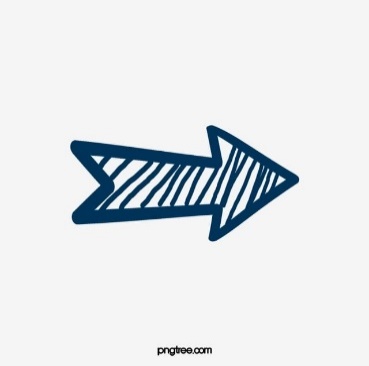 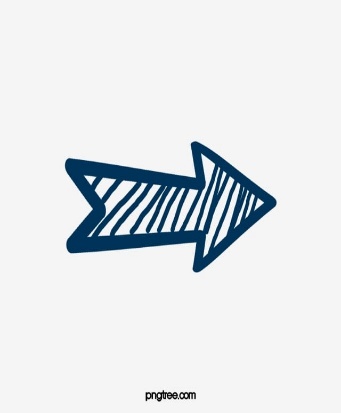 En 1860 se reveló la receta de la pasta casera
Hoy en día los dientífricos normalmente contienen fluoruro, colorantes y sabores.
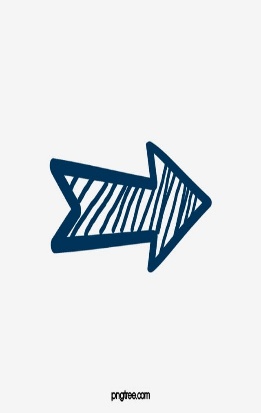 En 1873 Colgate comenzó la producción de pasta dentífrica en frascos.
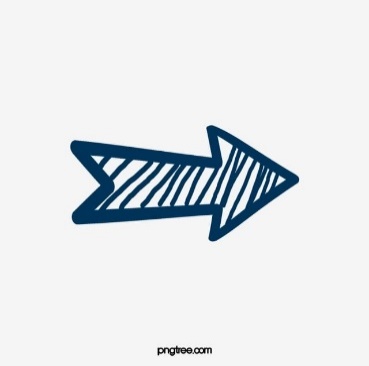 Hasta 1945 las pastas con jabón se sustituyeron por lauril éter sulfato de sodio.
En 1914 se introduce el flúor como elemento contra caries.
Los dientríficos han incluido blanqueadores
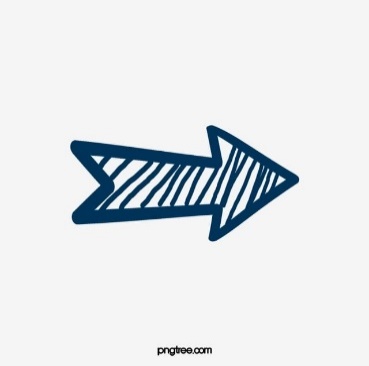 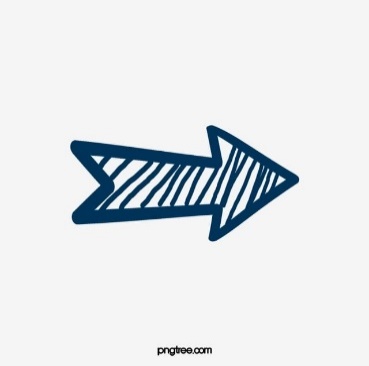 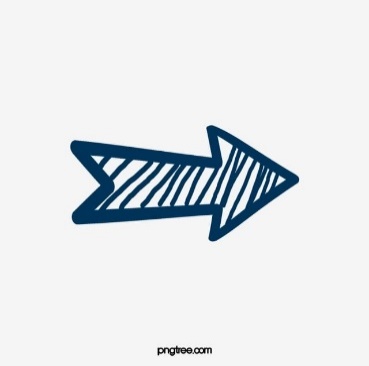 LA PASTA DENTAL
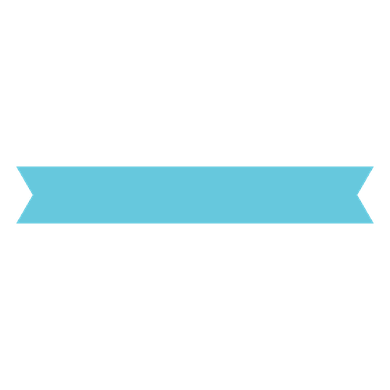 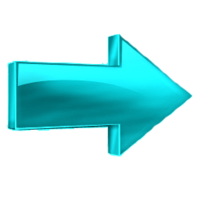 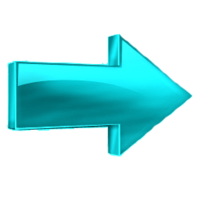 FLÚOR    (NaF)
ACEITES ESENCIALES
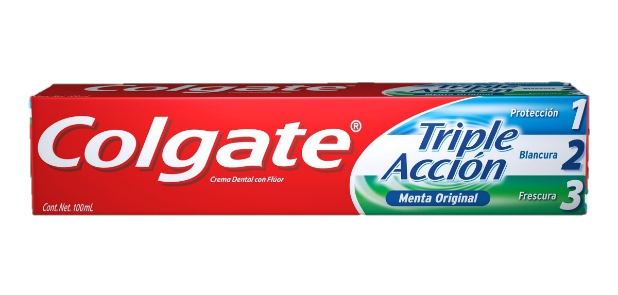 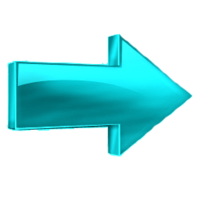 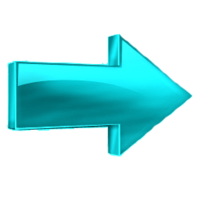 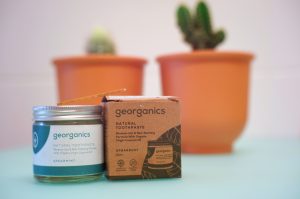 Frenan la placa bacteriana.
Favorecen el depósito de minerales durante el período de pH neutro.
Blanquea los dientes sin dañar el esmalte
Suplemento de calcio
Reduce la acidez de la boca
Cuidado de encías
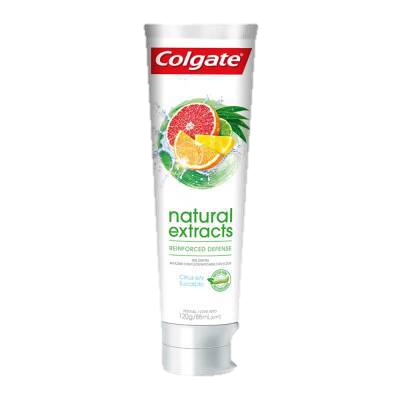 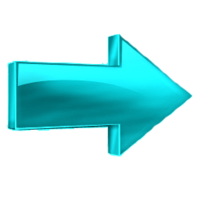 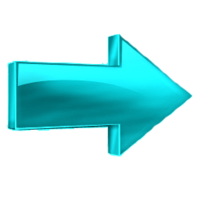 Consecuencias:
Consecuencias:
Función tiroidea
Síntesis de colágeno en el cuerpo
Daño cerebral
Coeficiente intelectual de los niños
No previene las caries si no se le da un uso constante.
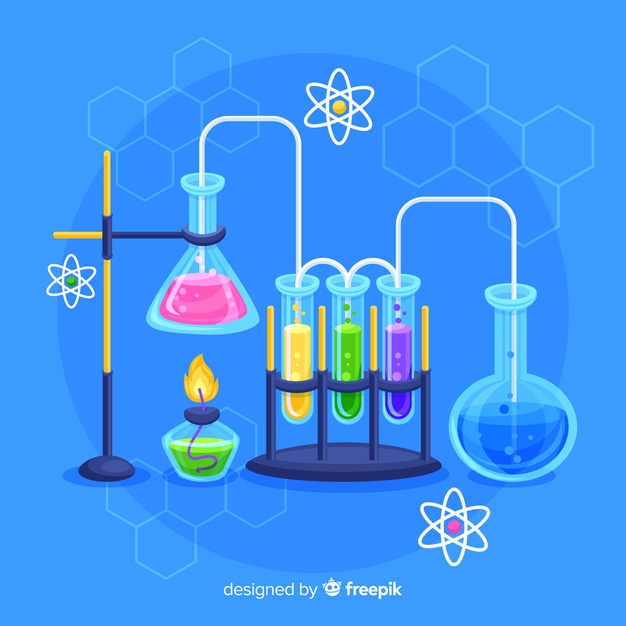 Pasos para la fabricación de la pasta dental
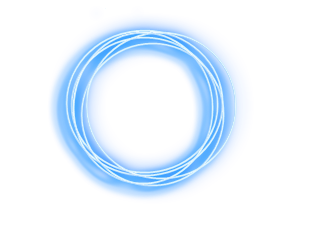 Descarga de materias primas.
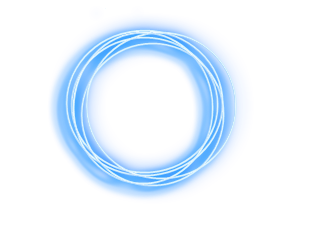 Mezcla de los ingredientes
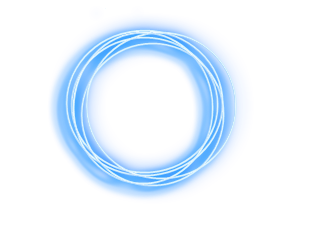 Transporte a cámaras presurizadas.
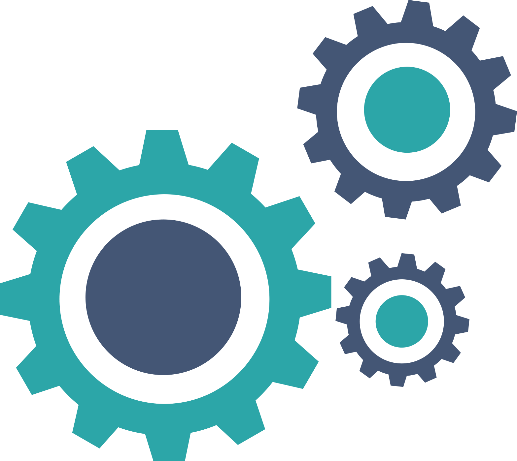 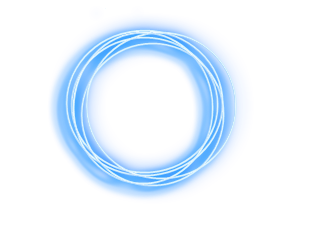 ¿CÓMO SE FABRICA?
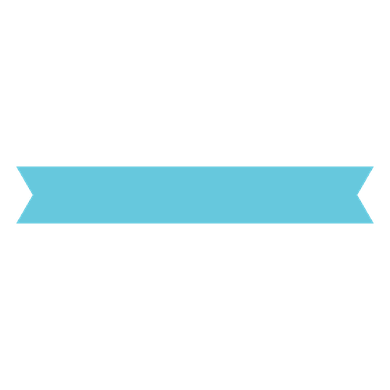 Envasado.
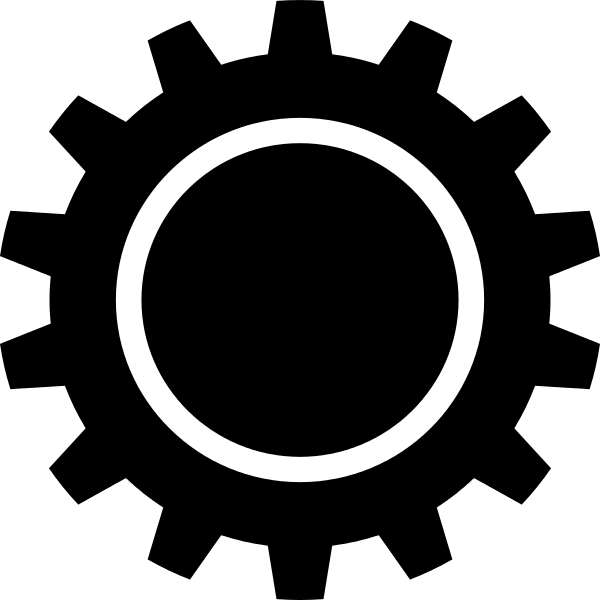 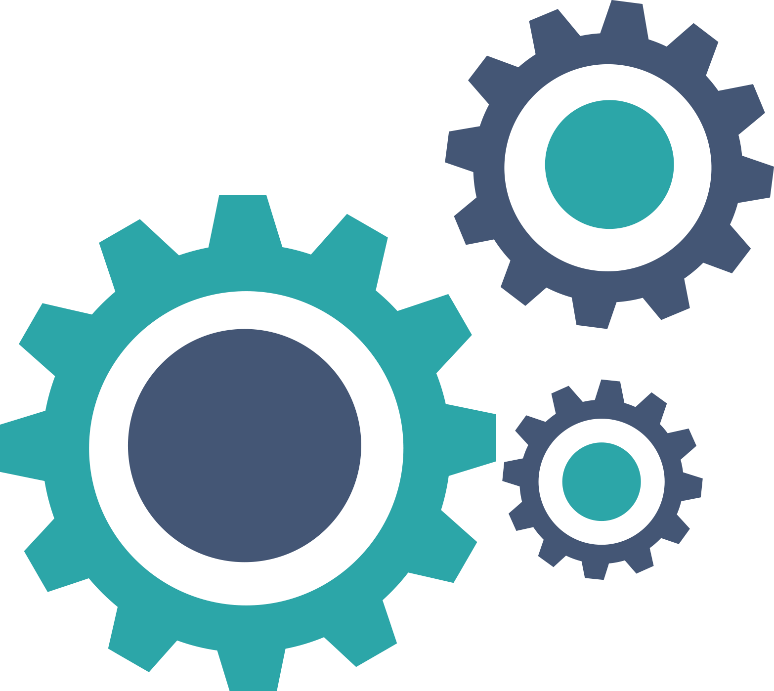 Descarga de las materias primas
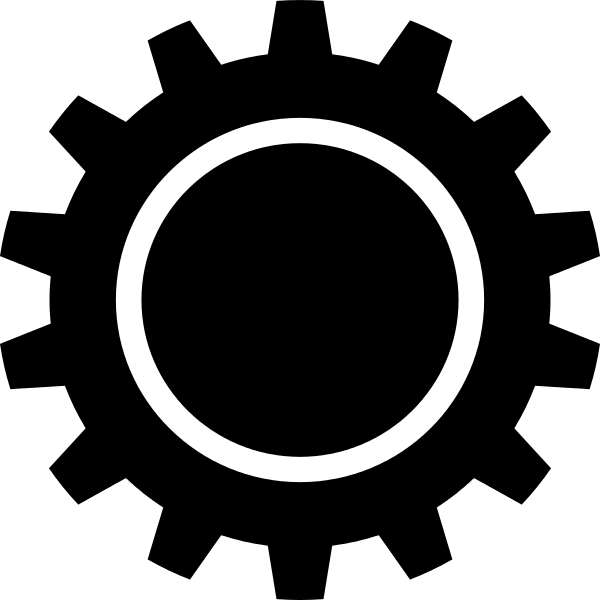 El primer paso es llevar las materias primas a la planta en la que se fabricará la pasta de dientes y descargarlas.
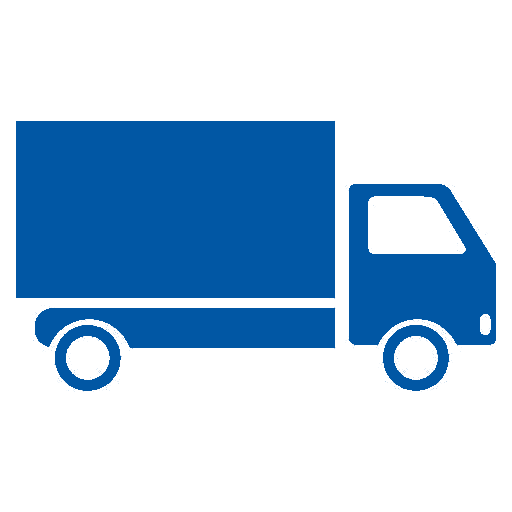 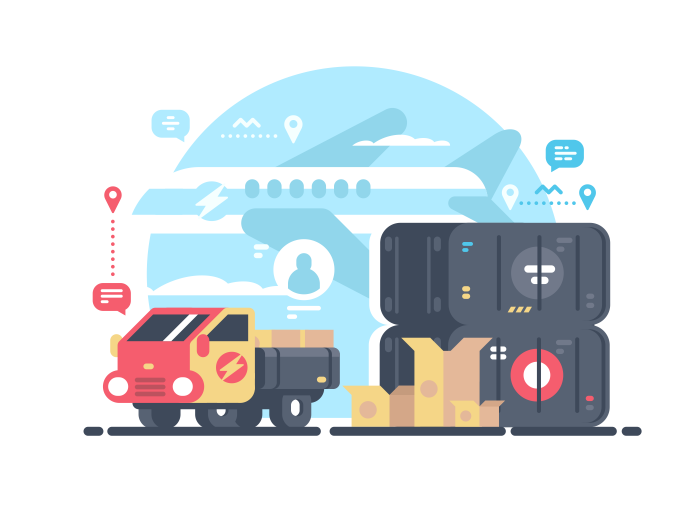 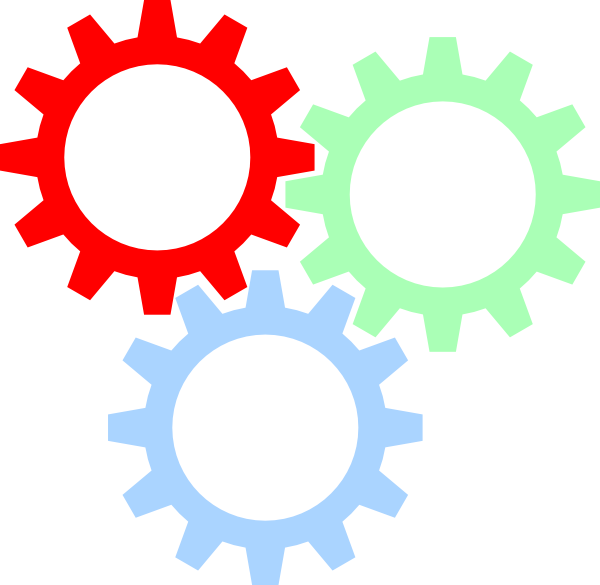 Mezcla de los ingredientes
Se trituran los trozos más grandes de los polvos abrasivos.
Se mezclan los tintes y aromatizantes.  
Se agrega un gel para lograr homogeneizar la mezcla hasta obtener una pasta suave.
Batidoras
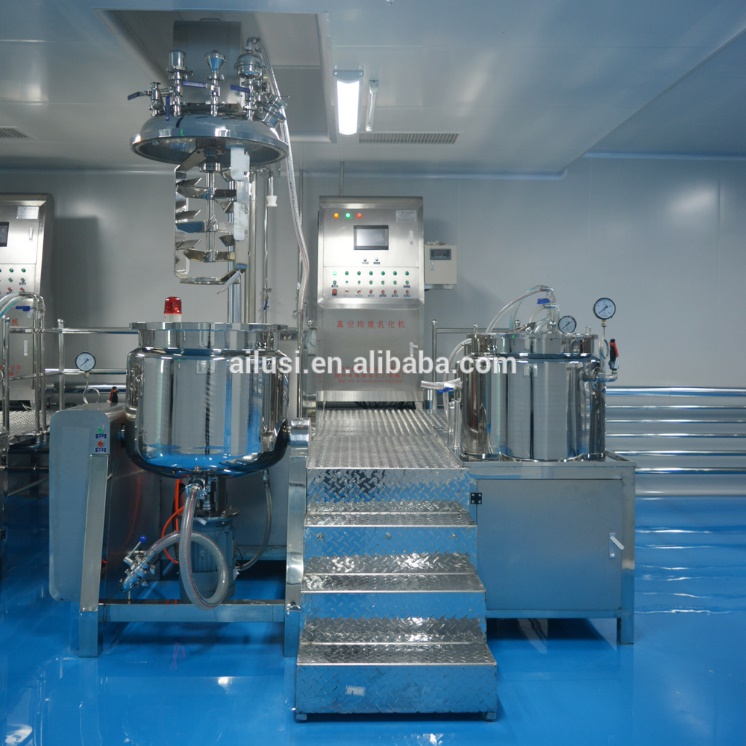 Verificación
Los ingenieros químicos son los que se encargan de verificar que en este proceso que la pasta resultante no contenga grumos.
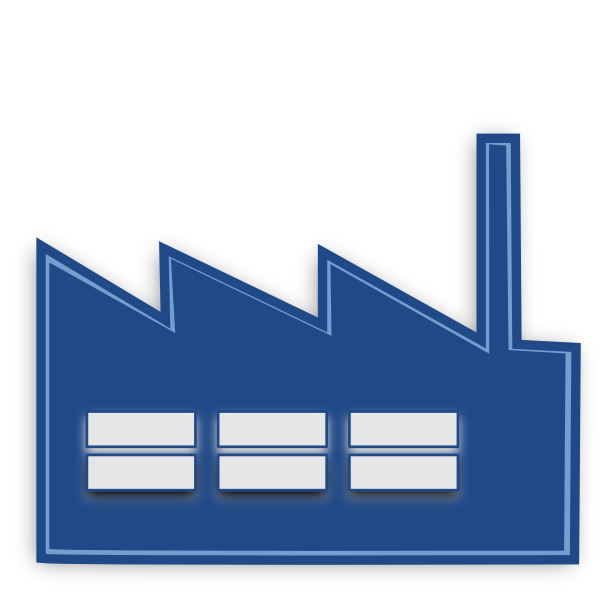 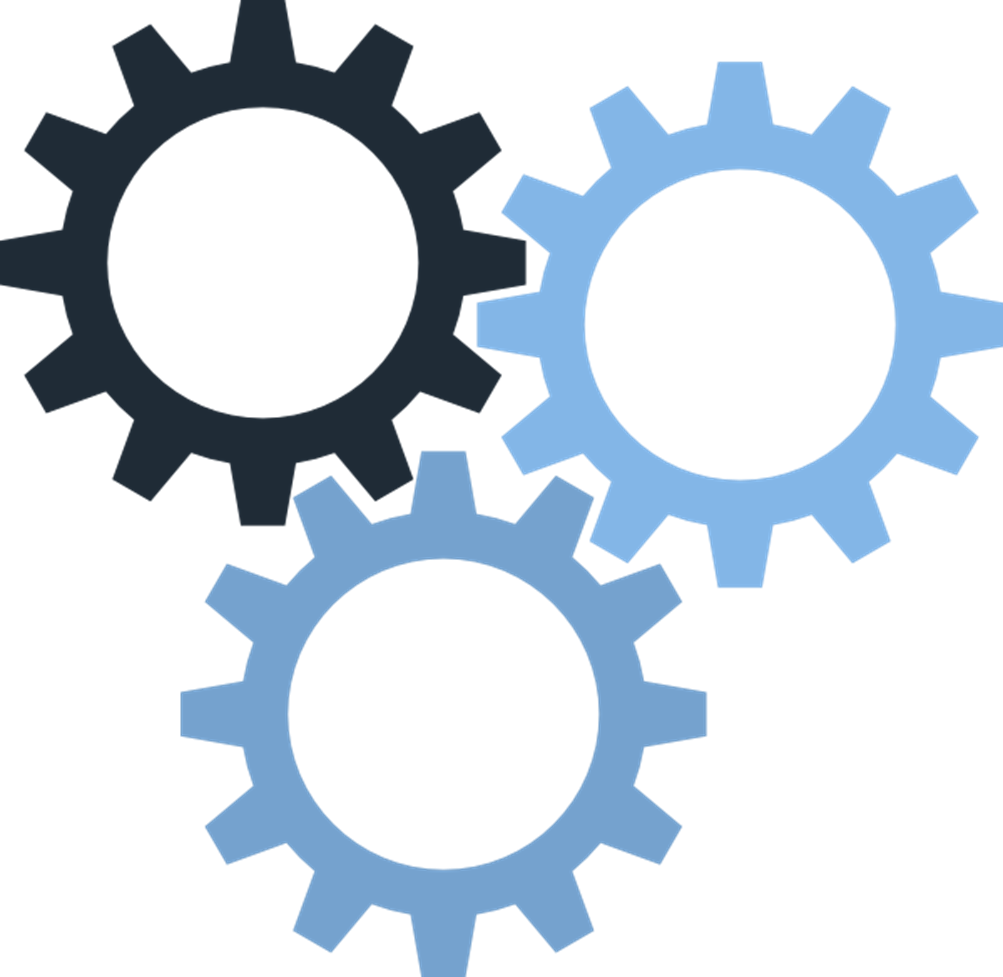 Transporte a cámaras presurizadas.
Después de que se formó la pasta dental, esta se transporta a través de cañerías
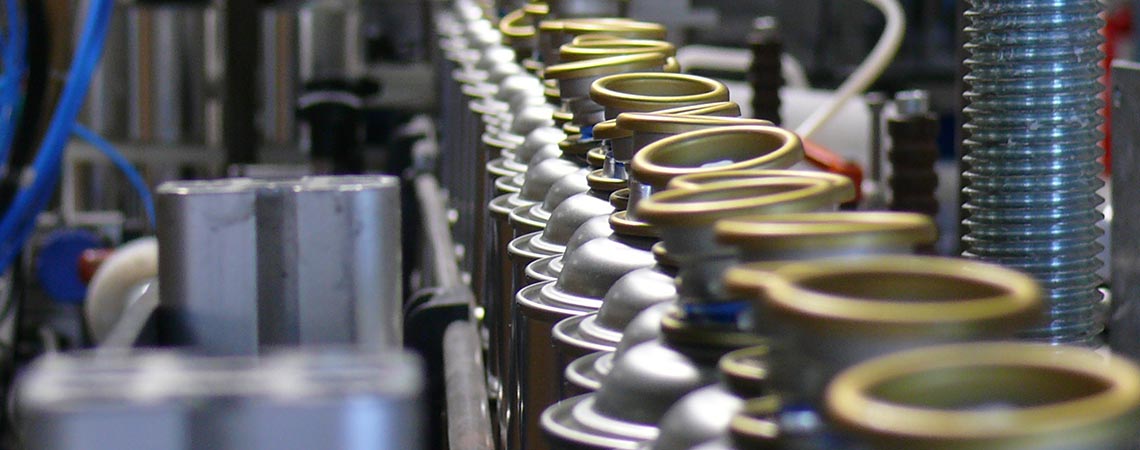 Cámara a 3 milibares de presión y lista 
para inyectarse en los tubos.
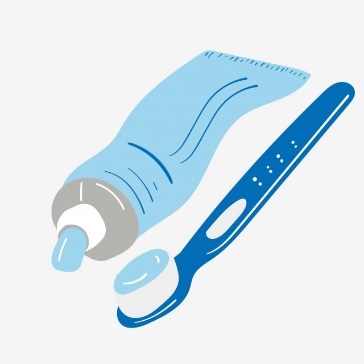 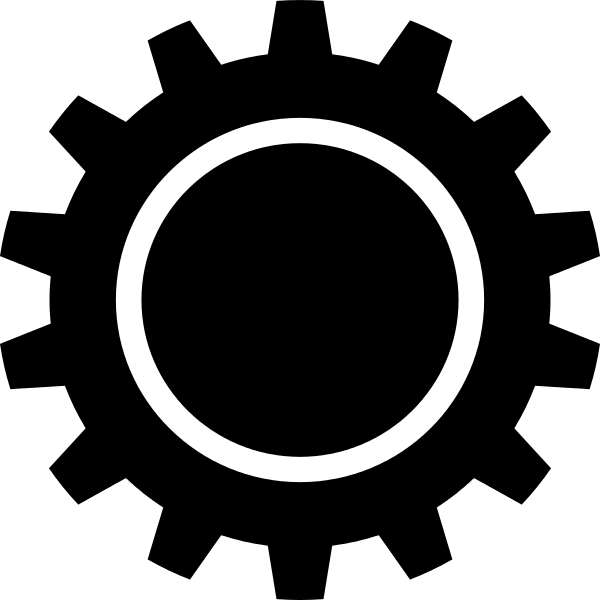 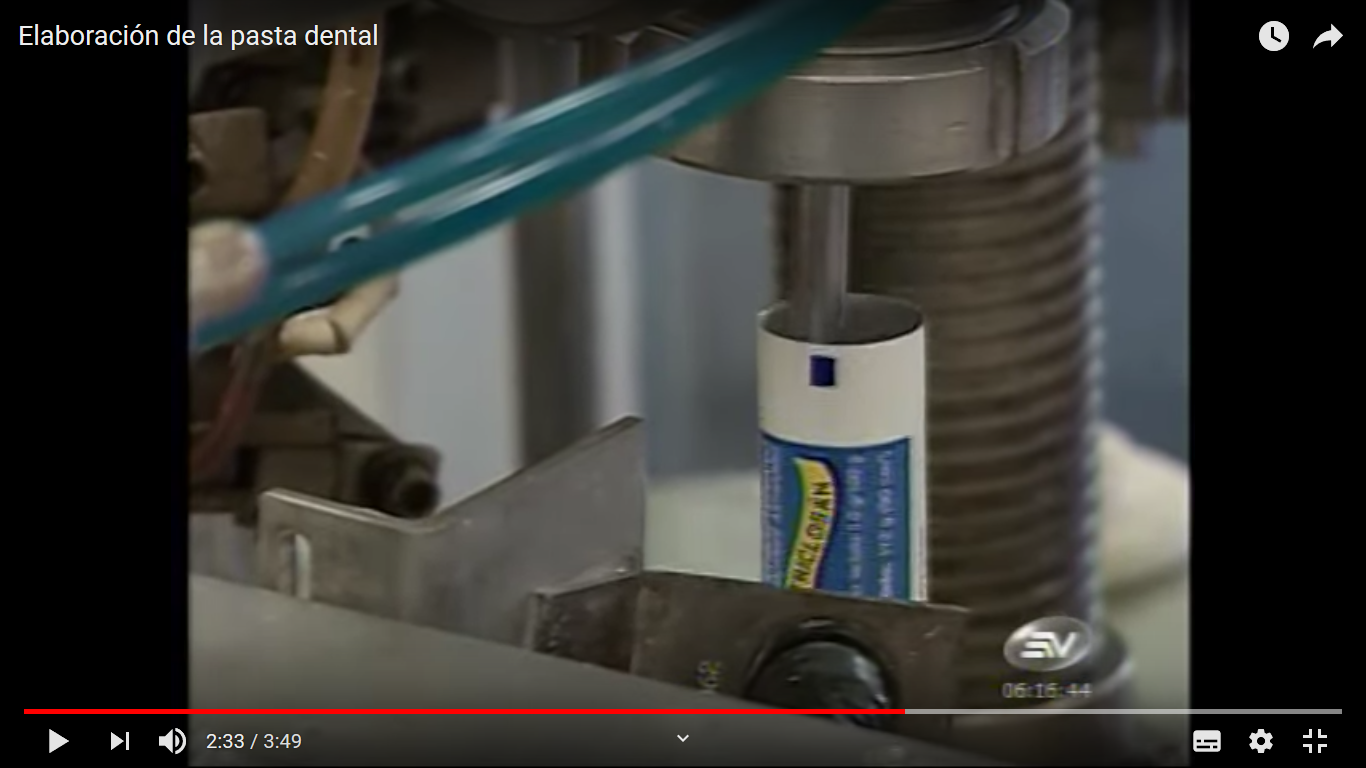 Envasado
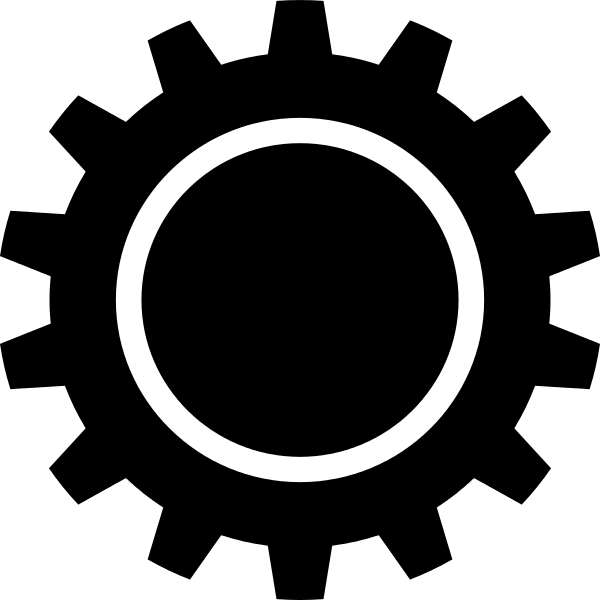 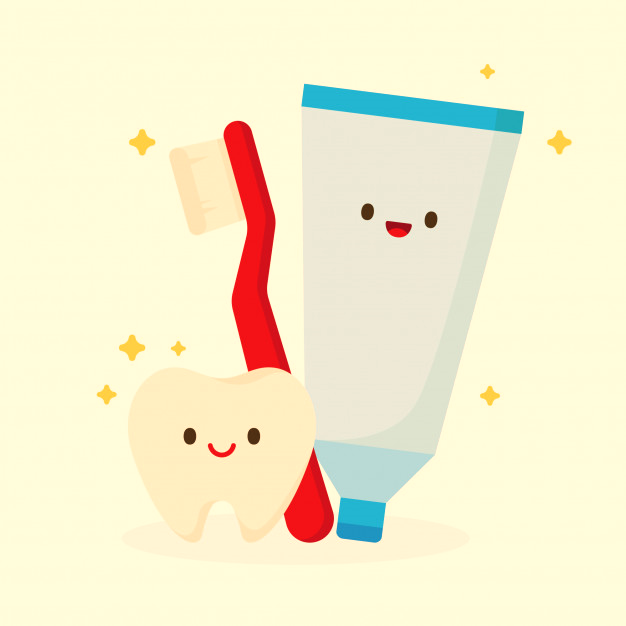 En esta fase la pasta dental se inyecta en tubos para después distribuirlos a las tiendas.
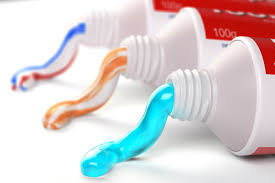 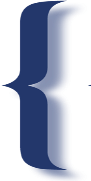 Bicarbonato de sodio (NaHCO3)
Abrasivo

Humectante

Espumante

Edulcorante

Solvente 

Detergente  

Agente terapéutico.
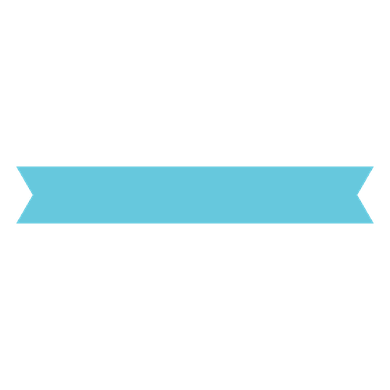 COMPOSICIÓN
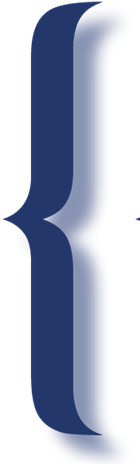 Carbonato de calcio (CaCO3)
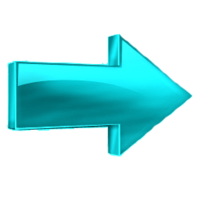 Glicerina
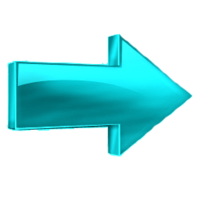 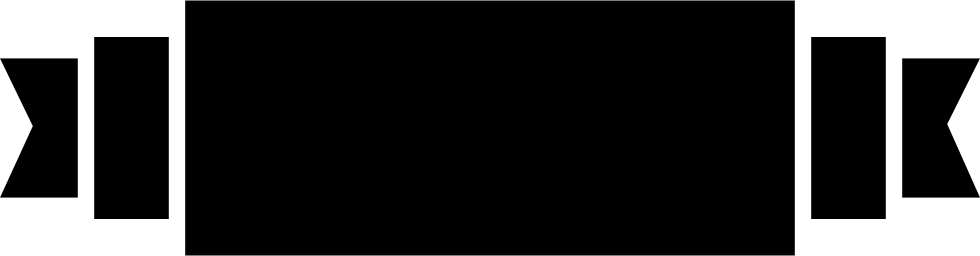 Lauril éter sulfato sódico (SLES)
Ingredientes presentes en la pasta de dientes
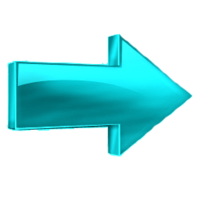 Sorbitol – C6H8(OH)6
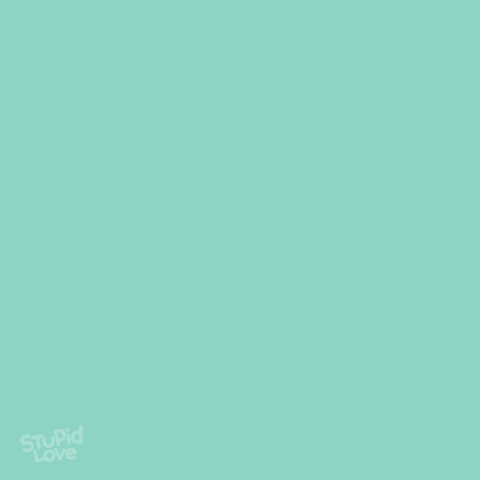 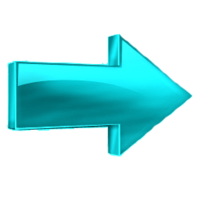 Agua y alcohol etílico
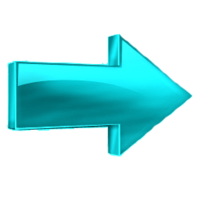 Lauril éter sulfato sódico (SLES)
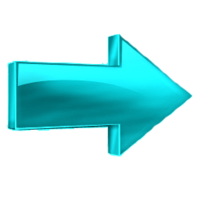 Fluoruro de sodio (NaF)
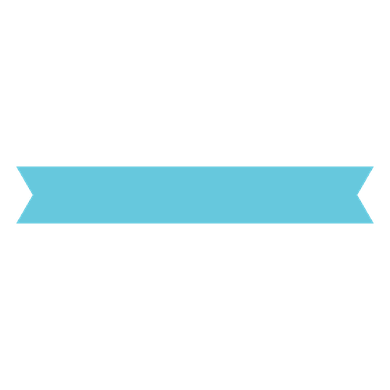 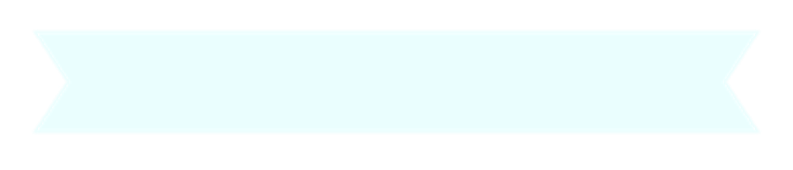 Espumante y detergente
Humectante
Glicerina
Lauril éter sulfato sódico (SLES)
La pasta dentro del tubo no reseca gracias a la presencia de la glicerina.
Es responsable de la formación de espuma al cepillarse los dientes
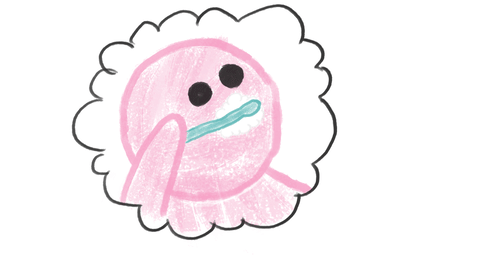 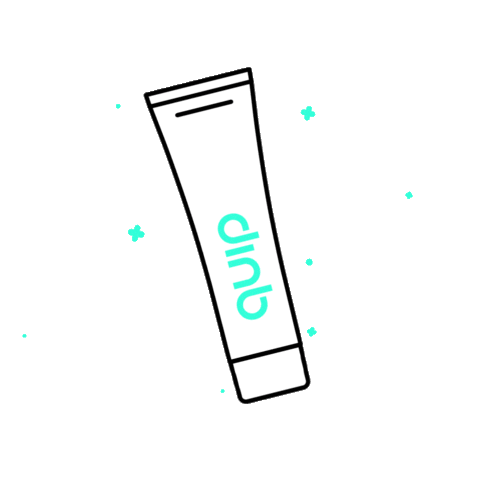 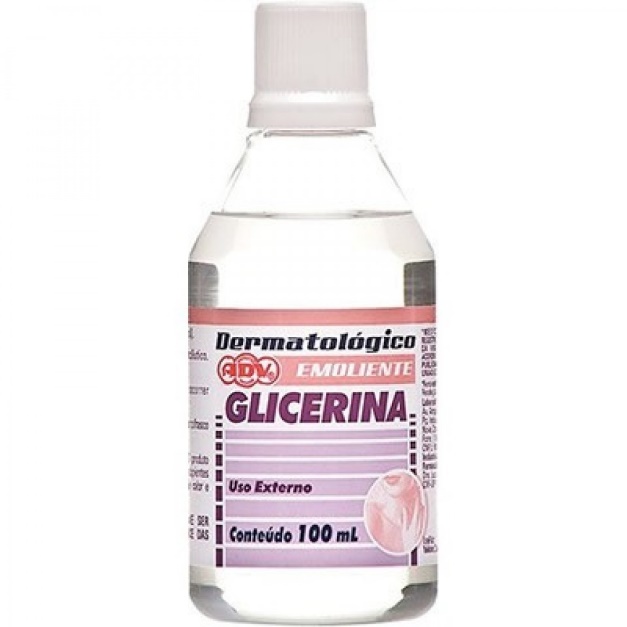 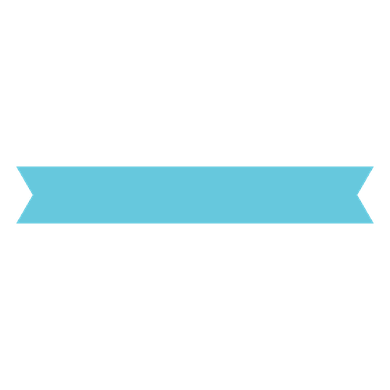 Abrasivo
Bicarbonato de sodio (NaHCO3)
Carbonato de calcio (CaCO3)
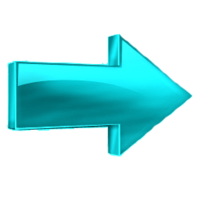 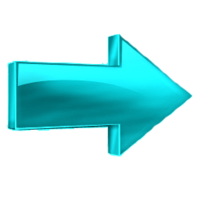 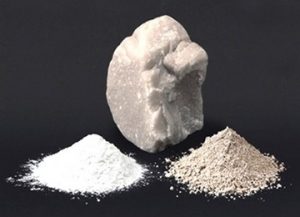 Antiácido
Aumentando la fricción con los dientes.
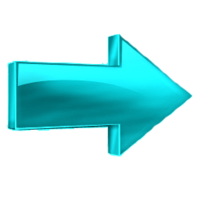 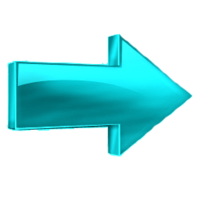 Promueve la exfoliación de la capa más externa de los dientes.
Regula el pH
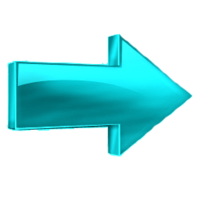 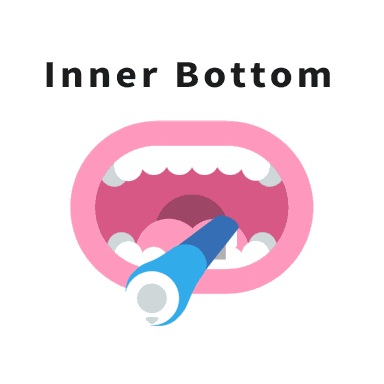 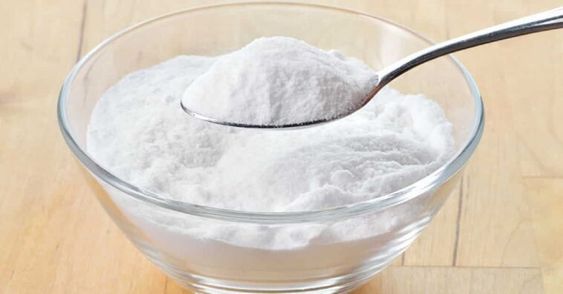 Eliminando la placa bacteriana.
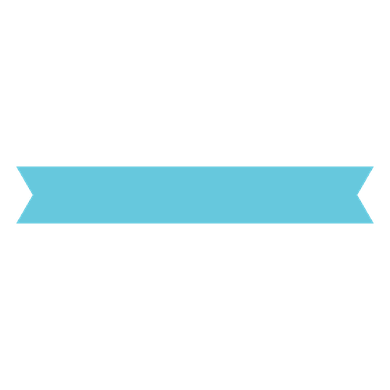 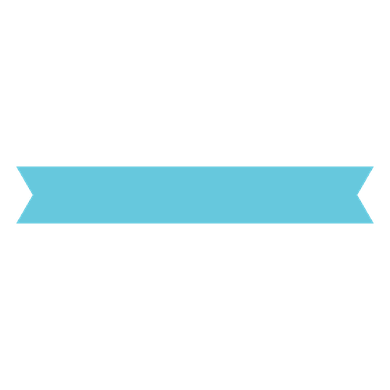 Solvente
Detergente
Agua y alcohol etílico
Sorbitol – C6H8(OH)6
Responsables de la disolución de los ingredientes, formando una pasta homogénea.
sustancia es responsable por el dulce sabor de la pasta de dientes.
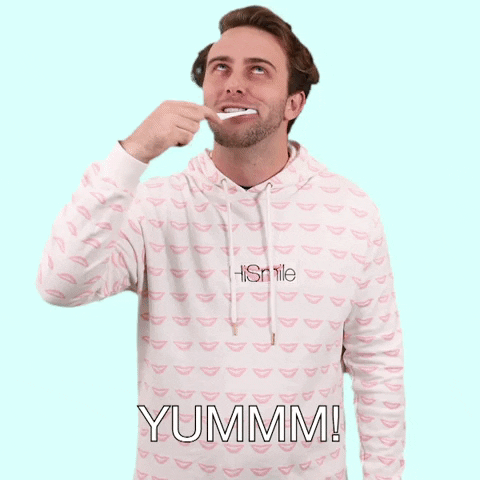 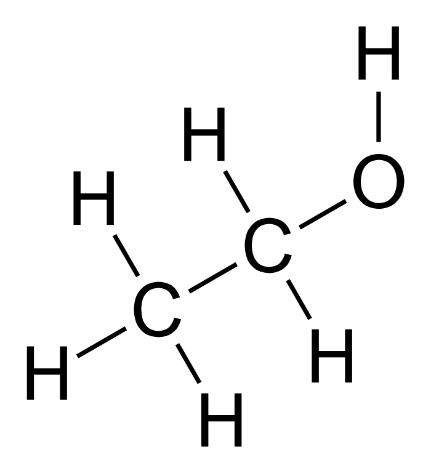 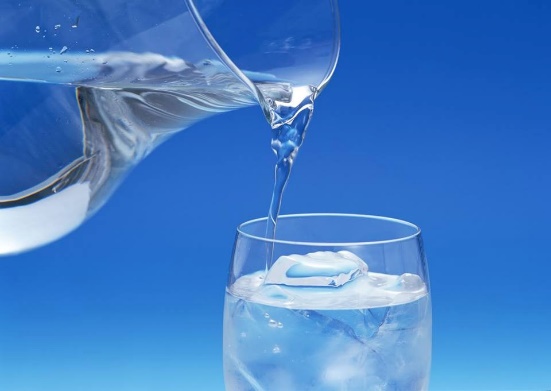 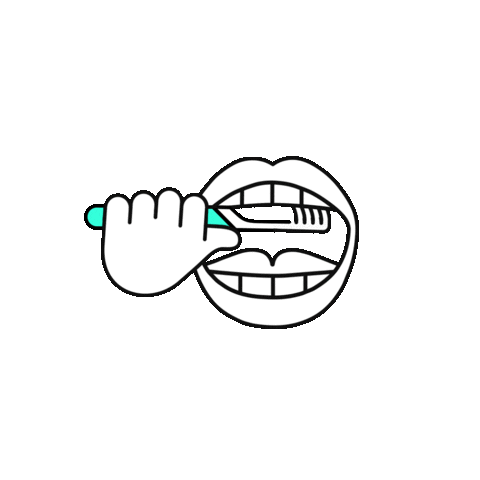 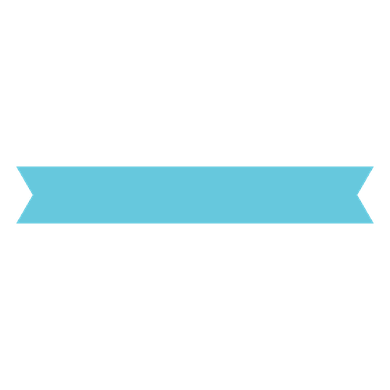 Agente terapéutico
Fluoruro de sodio (NaF)
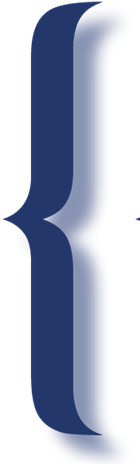 Formar fluoropatita (sustancia de protección contra la caries dental).
Reacciona con el fosfato de calcio presente en los dientes.
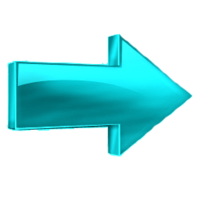 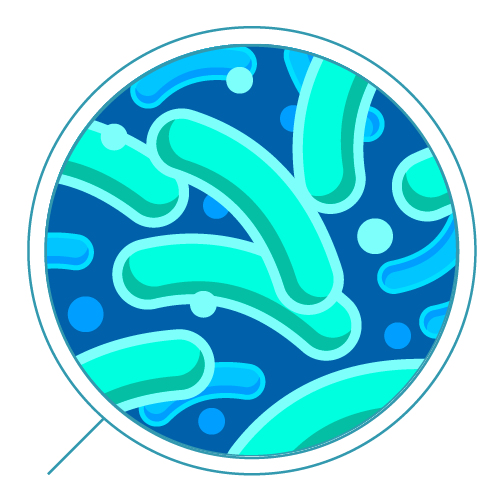 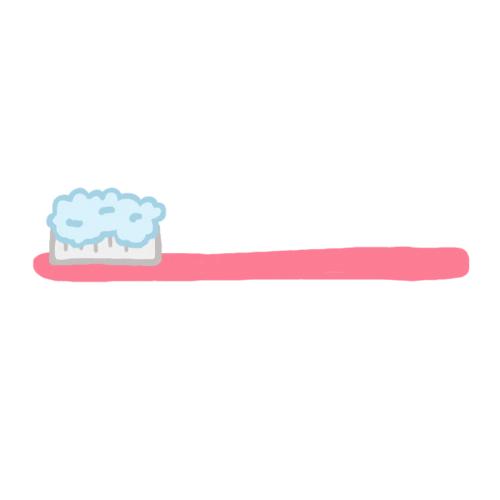 Componente importante.
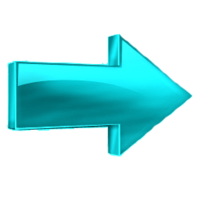 Inhibe la acción de las bacterias.
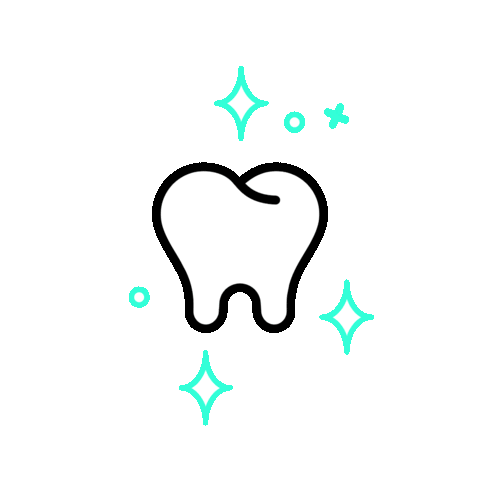 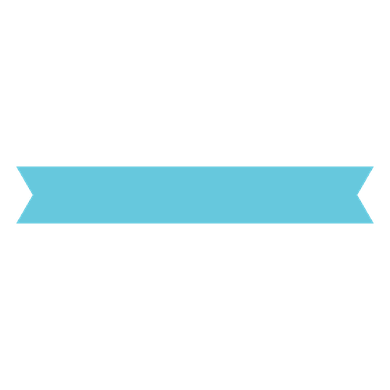 CARACTERÍSTICAS QUÍMICAS
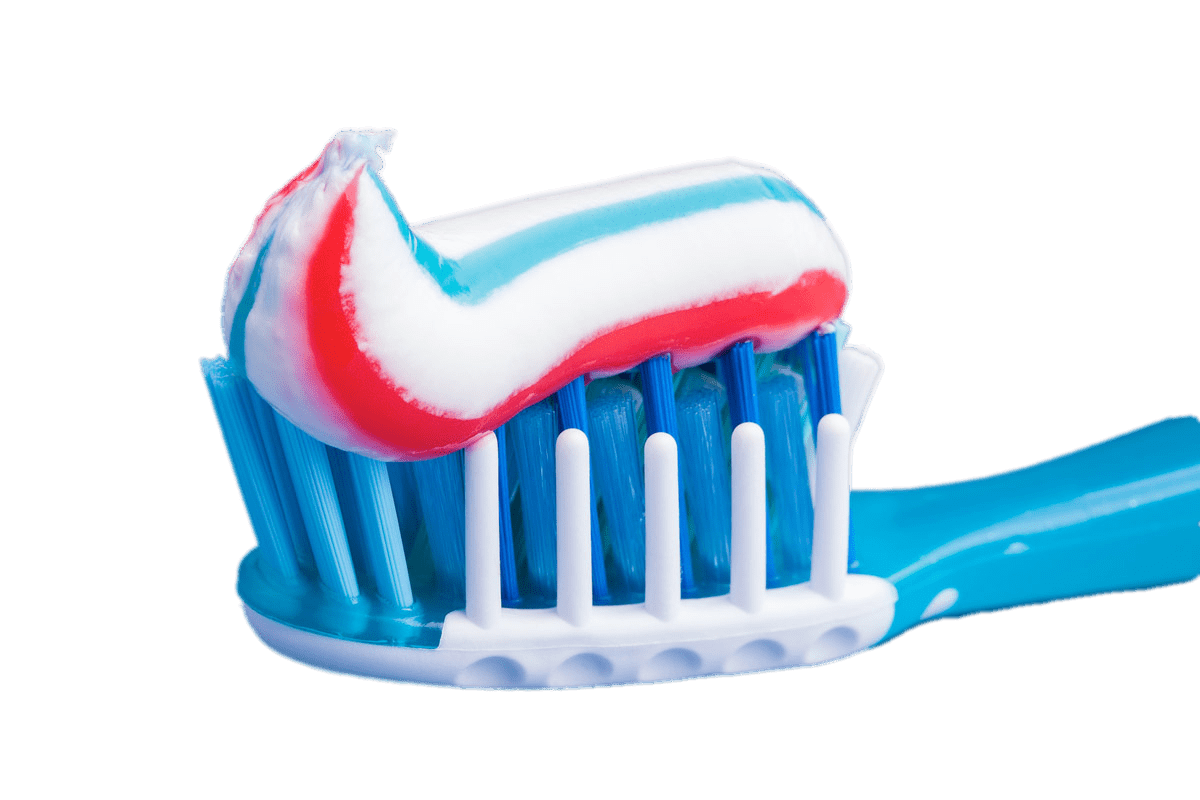 Silica hidratada: Aporta color blanco a la dentadura.
Triclosán: Agente antibacteriano y fungicida.
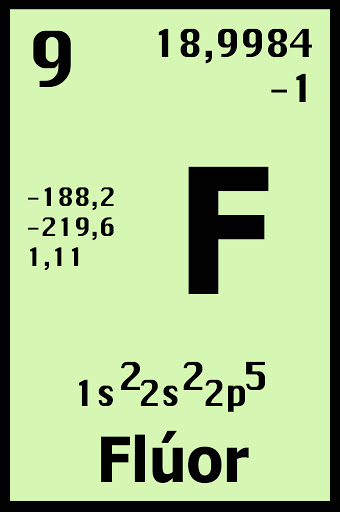 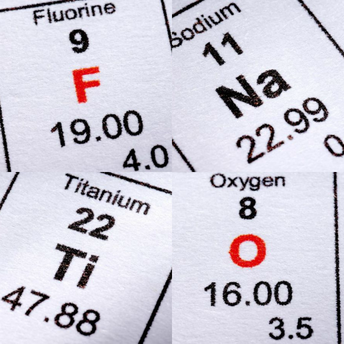 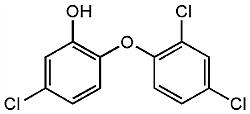 Sorbitol: Aporta humedad y dulcifica la pasta dentífrica.
Hidróxido sódico: Limpia los dientes. En grandes dosis puede llegar a ser abrasiva.
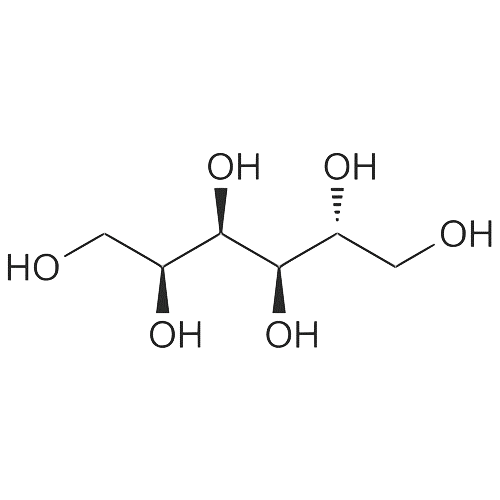 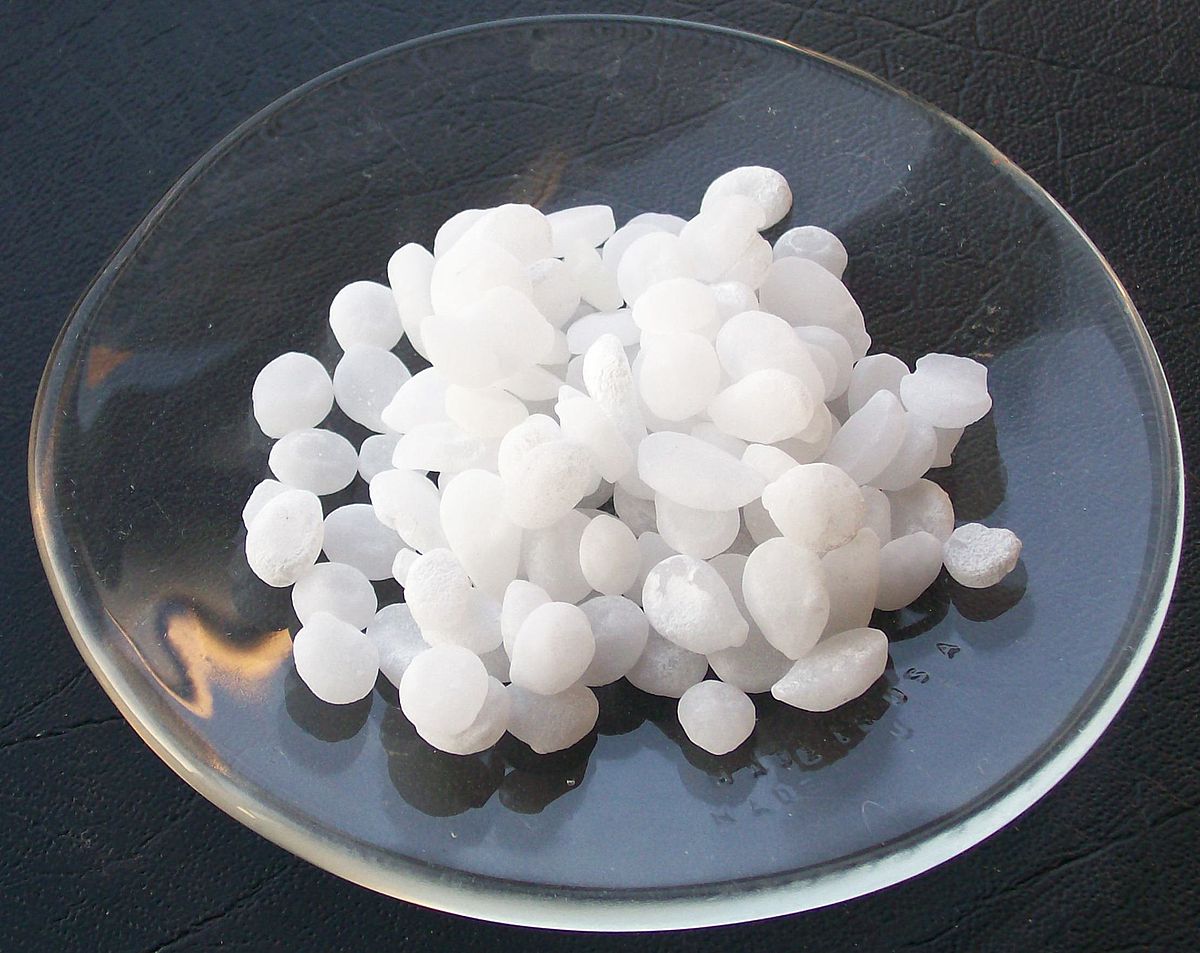 Silica hidratada: Aporta color blanco a la dentadura.
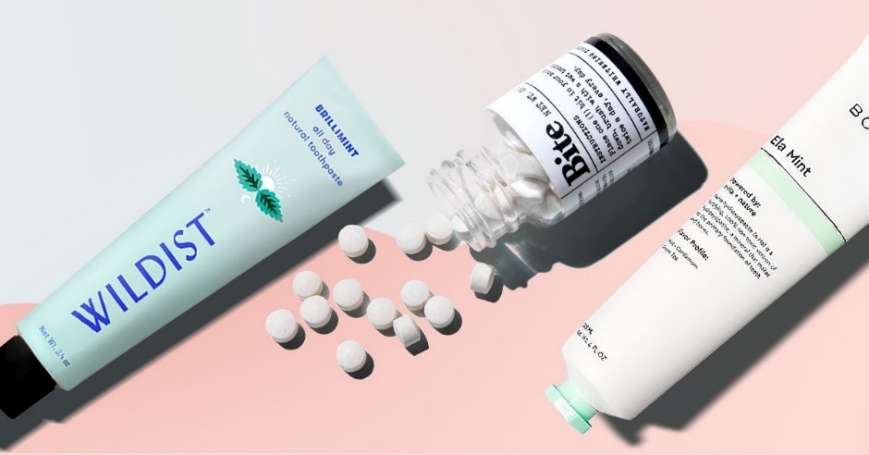 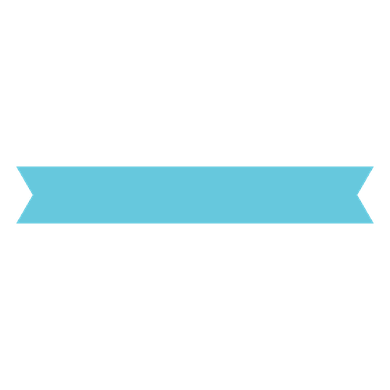 ¿Es peligrosa?
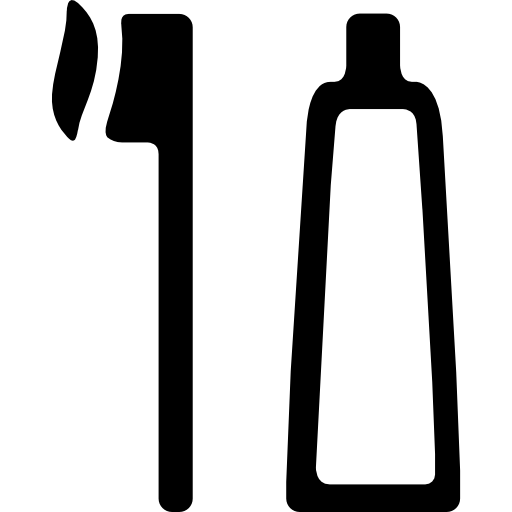 Un tubo de pasta dental de 4.6 onzas (136 ml) contiene aproximadamente 152 mg de NaF. 

Una persona que pesa 160 libras (72.575 kg) tendría que comer 33 tubos de pasta de dientes a la vez para experimentar los efectos tóxicos del fluoruro de sodio.
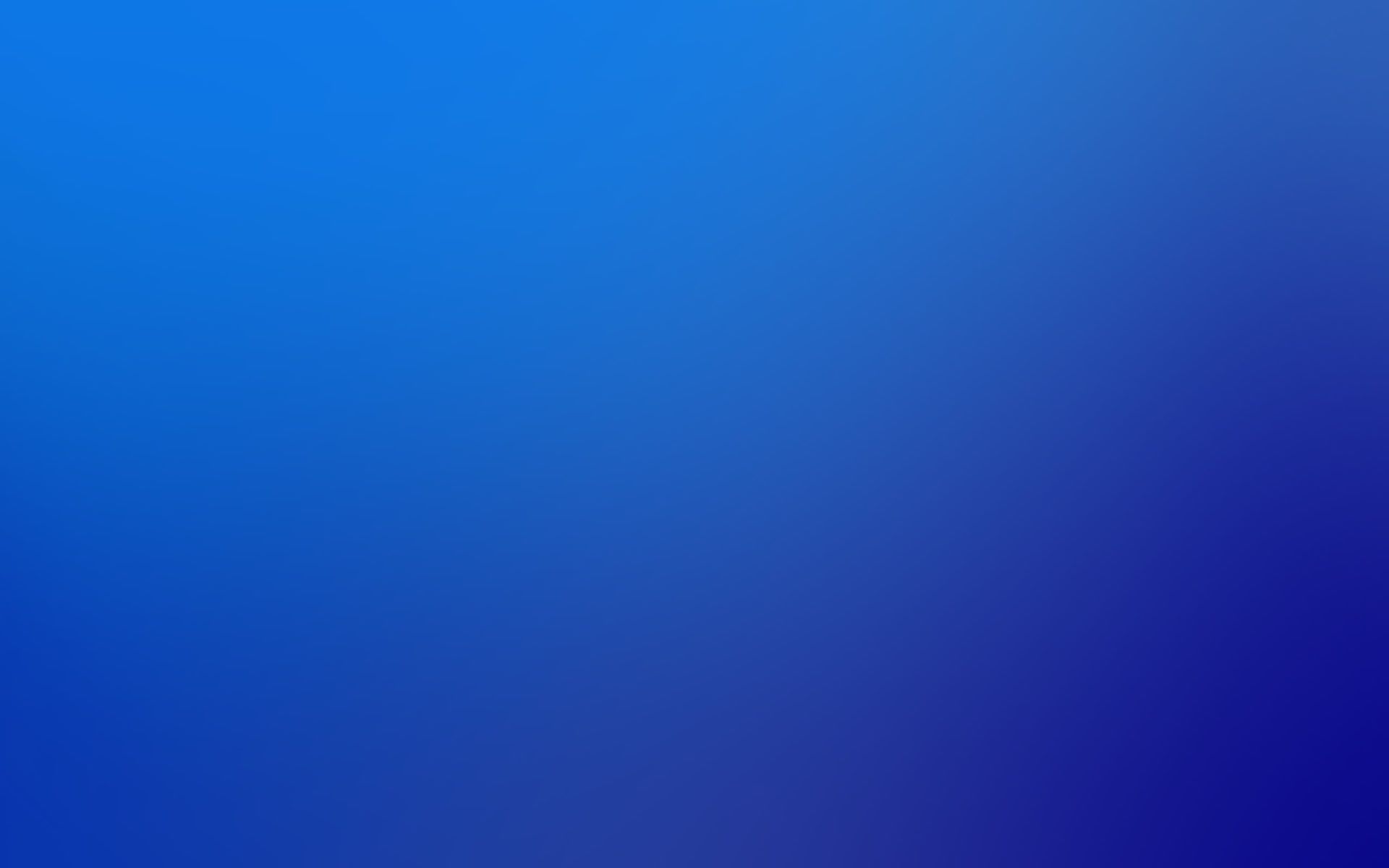 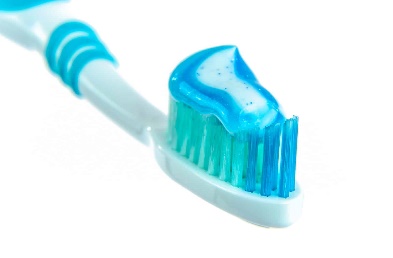 El fluoruro es seguro en pequeñas cantidades pero dosis no recomendadas puede provocar debilitamiento de dientes y huesos. 

Dosis letal de NaF: 70-140 mg/kg
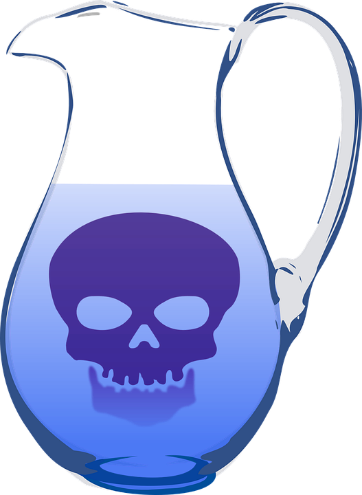 “La dosis hace el veneno”

-Paraselso
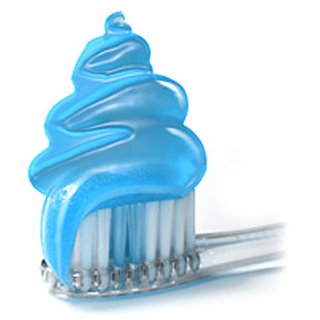 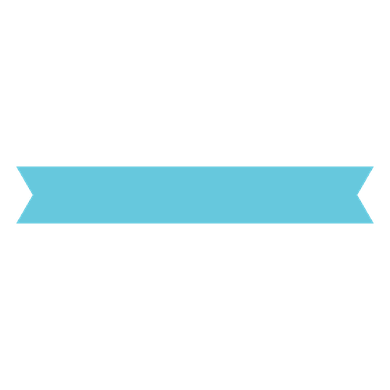 SOBREDOSIS DE DENTRÍFICO
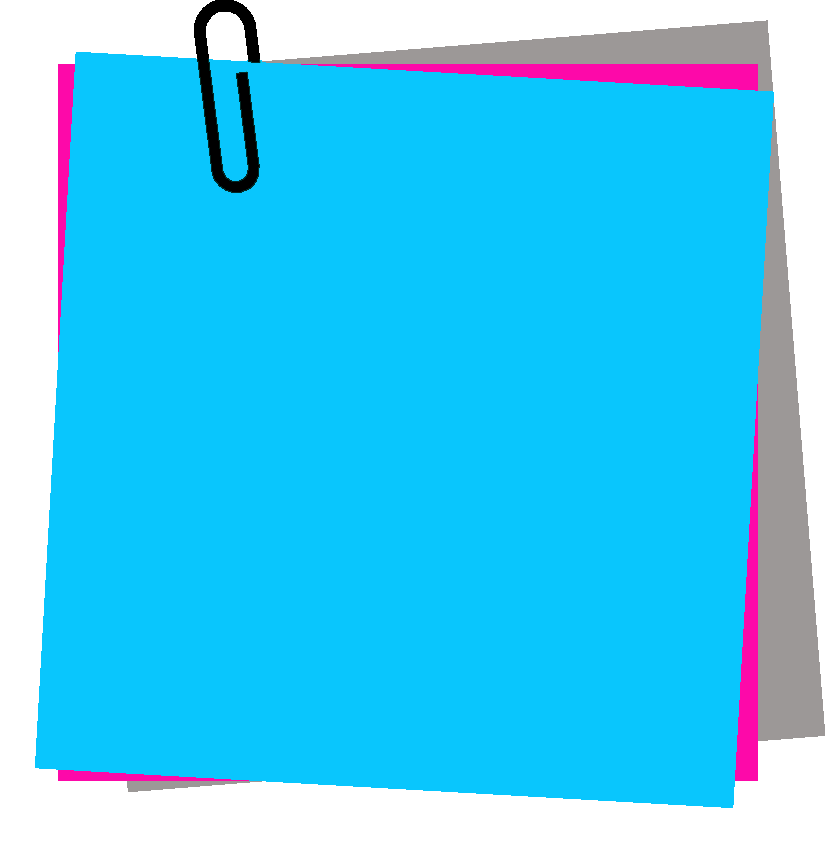 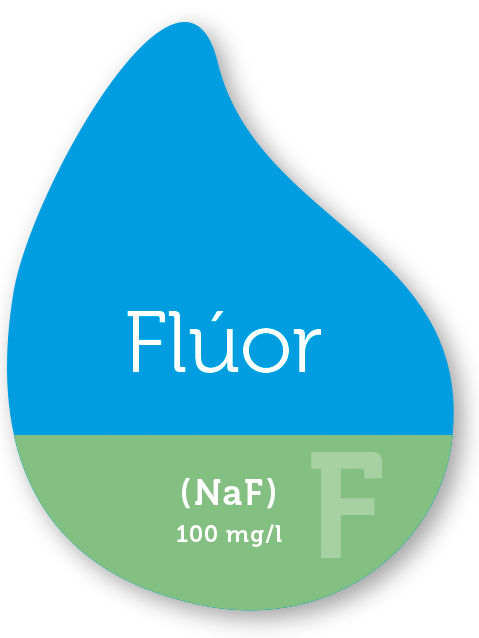 Síntomas
Convulsiones
Diarrea
Dificultad respiratoria y babeo
Ataque cardíaco
Sabor a jabón o a sal en la boca
Frecuencia cardíaca lenta
Shock y temblores
Vómitos
Debilidad
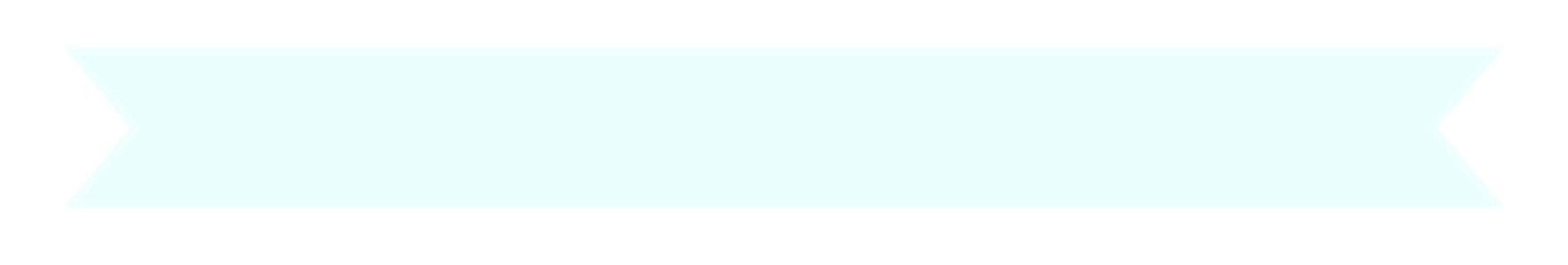 SOPA DE LETRAS
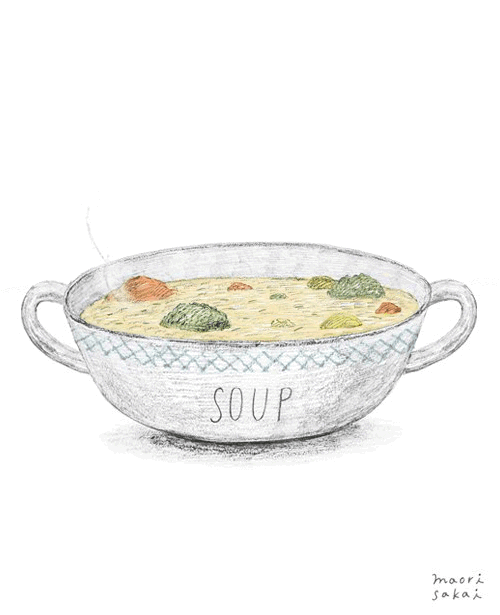 PREGUNTAS
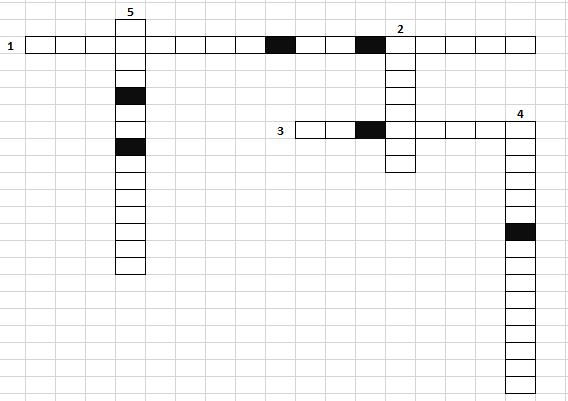 HORIZONTALES
1. ¿Qué ingrediente contienen hoy en día las pastas dentales más comerciales? 
3. ¿Cuántos tubos de pasta dental se necesitan en promedio para matar a una persona?
VÉRTICALES
2. ¿Qué sustancia es la responsable del dulce sabor de la pasta dental?
4. ¿Qué sustancia aporta color blanco a la dentadura?
5. ¿De qué se encargan los ingenieros químicos en el proceso de fabricación?
PREGUNTAS
HORIZONTALES
1. ¿Qué ingrediente contienen hoy en día las pastas dentales más comerciales? 
3. ¿Cuántos tubos de pasta dental se necesitan en promedio para matar a una persona?
VÉRTICALES
2. ¿Qué sustancia es la responsable del dulce sabor de la pasta dental?
4. ¿Qué sustancia aporta color blanco a la dentadura?
5. ¿De qué se encargan los ingenieros químicos en el proceso de fabricación?
PREGUNTAS
HORIZONTALES
1. ¿Qué ingrediente contienen hoy en día las pastas dentales más comerciales? 
3. ¿Cuántos tubos de pasta dental se necesitan en promedio para matar a una persona?
VÉRTICALES
2. ¿Qué sustancia es la responsable del dulce sabor de la pasta dental?
4. ¿Qué sustancia aporta color blanco a la dentadura?
5. ¿De qué se encargan los ingenieros químicos en el proceso de fabricación?
PREGUNTAS
HORIZONTALES
1. ¿Qué ingrediente contienen hoy en día las pastas dentales más comerciales? 
3. ¿Cuántos tubos de pasta dental se necesitan en promedio para matar a una persona?
VÉRTICALES
2. ¿Qué sustancia es la responsable del dulce sabor de la pasta dental?
4. ¿Qué sustancia aporta color blanco a la dentadura?
5. ¿De qué se encargan los ingenieros químicos en el proceso de fabricación?
PREGUNTAS
HORIZONTALES
1. ¿Qué ingrediente contienen hoy en día las pastas dentales más comerciales? 
3. ¿Cuántos tubos de pasta dental se necesitan en promedio para matar a una persona?
VÉRTICALES
2. ¿Qué sustancia es la responsable del dulce sabor de la pasta dental?
4. ¿Qué sustancia aporta color blanco a la dentadura?
5. ¿De qué se encargan los ingenieros químicos en el proceso de fabricación?
PREGUNTAS
HORIZONTALES
1. ¿Qué ingrediente contienen hoy en día las pastas dentales más comerciales? 
3. ¿Cuántos tubos de pasta dental se necesitan en promedio para matar a una persona?
VÉRTICALES
2. ¿Qué sustancia es la responsable del dulce sabor de la pasta dental?
4. ¿Qué sustancia aporta color blanco a la dentadura?
5. ¿De qué se encargan los ingenieros químicos en el proceso de fabricación?
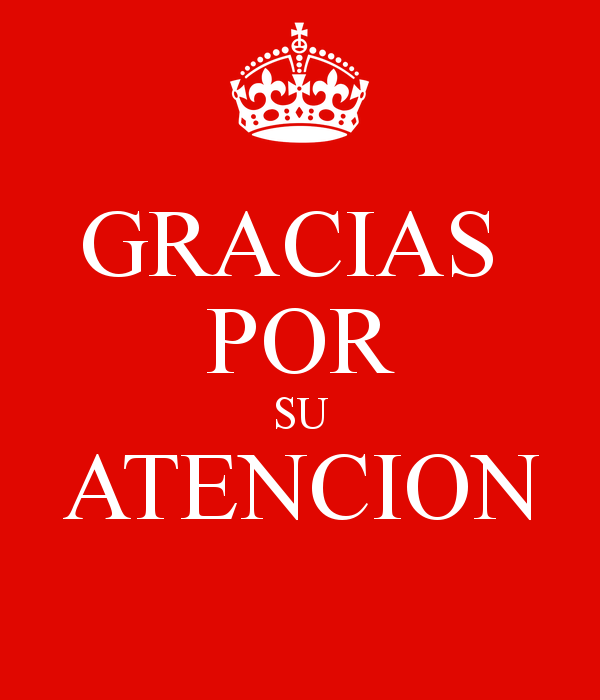 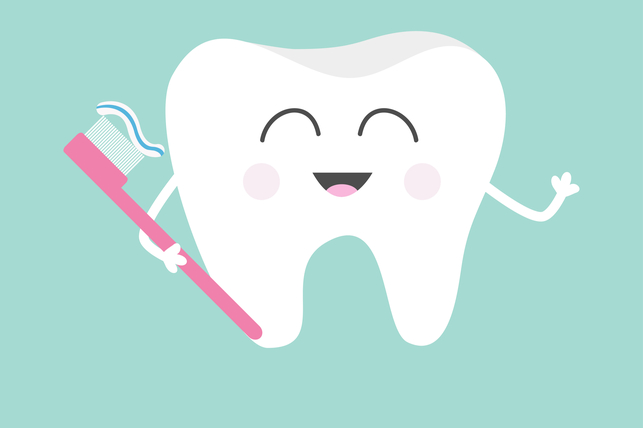